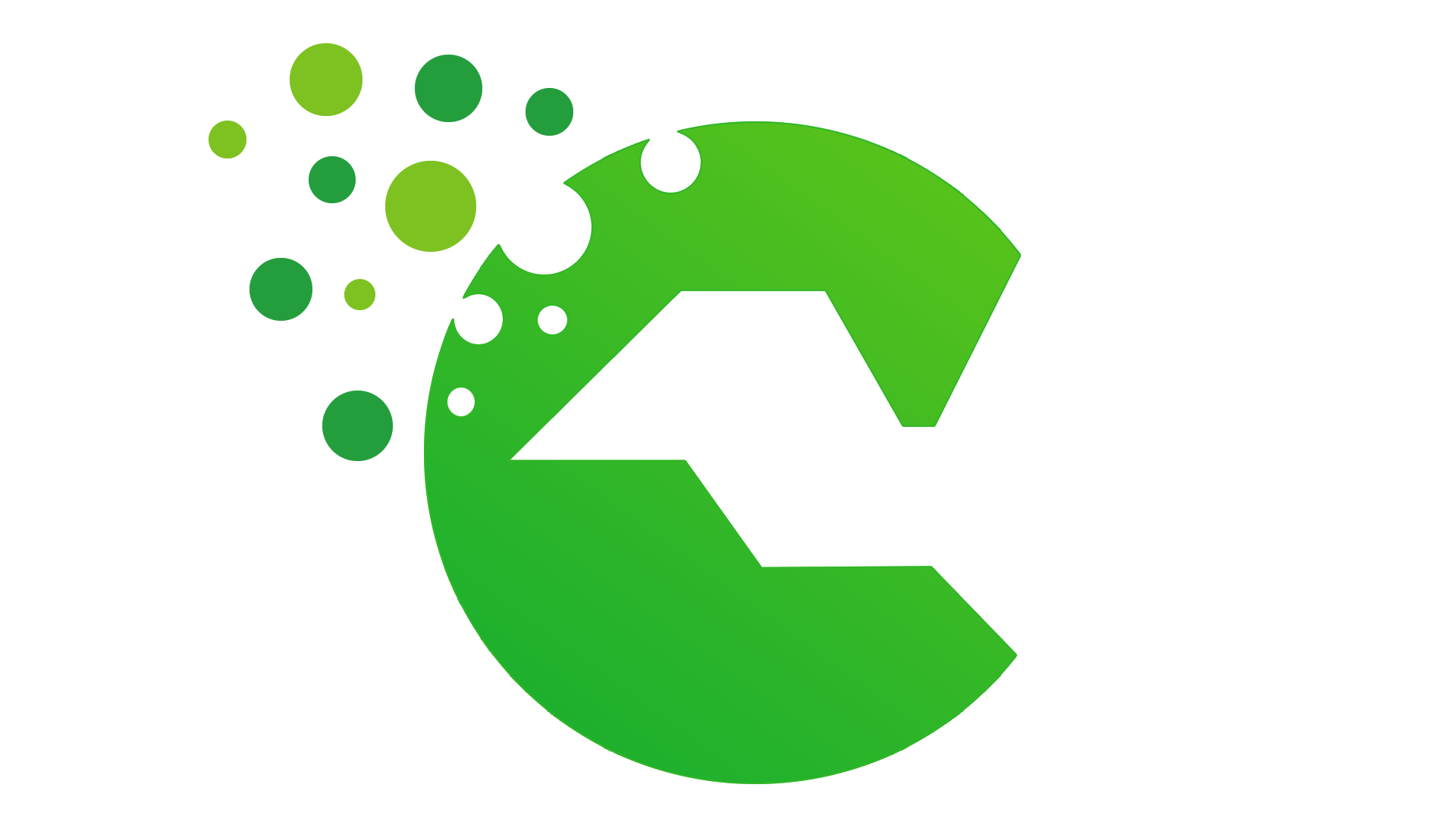 Tutorial – 
Cadastro Funcional
Outras Redes – SED
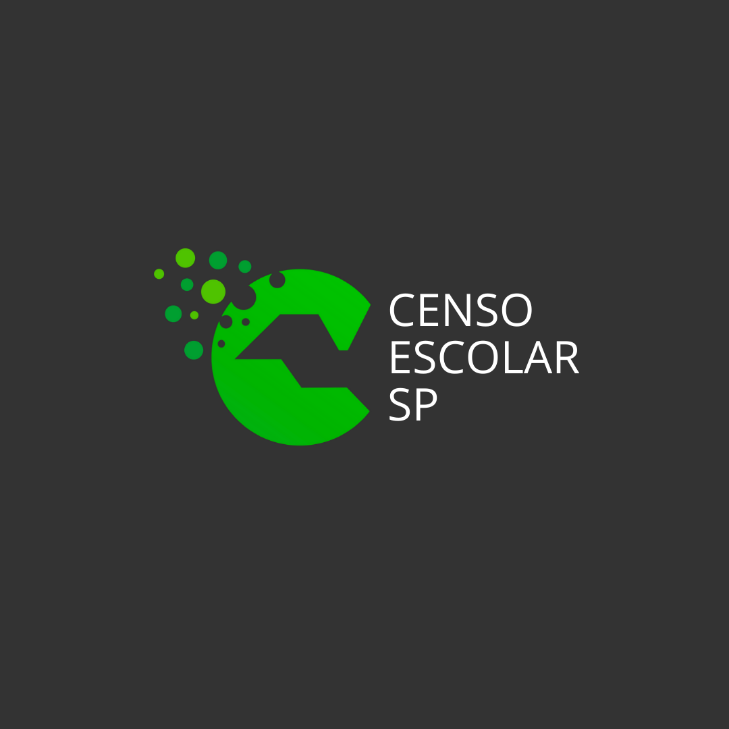 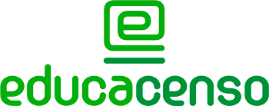 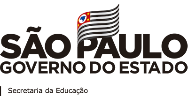 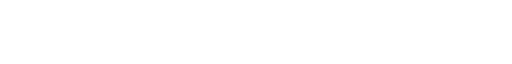 CADASTRO FUNCIONAL
O que é Cadastro Funcional?
O submenu Funcional é um modulo na SED onde é informado o vínculo do profissional ou gestor escolar na unidade escolar, qual cargo/função exerce, o tipo de contratação e o início e fim da vigência do vínculo Importante que os dados estejam corretos e atualizados, desta forma realizará a associação do professor e a indicação do gestor escolar corretamente.
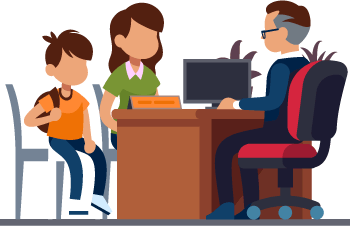 Gestor Escolar - SCE
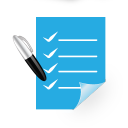 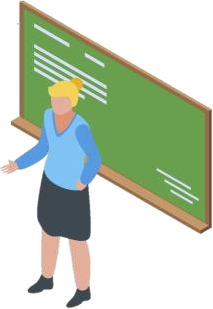 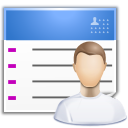 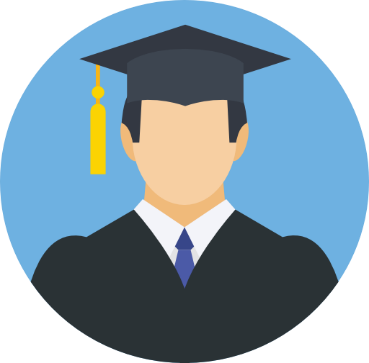 Dados Pessoais
Formação Curricular
Funcional
Associação do Docente  da classe
2
CADASTRO FUNCIONAL
3
CADASTRO FUNCIONAL
4
CADASTRO FUNCIONAL
IMPORTANTE!

Servidor ativo no Estado e em outra rede:
Outras redes visualizam, mas somente o Estado altera.
Em caso de necessidade de alteração orientar o próprio servidor a solicitar alteração de seus dados ou contatar a Diretoria de Ensino responsável.

Servidor Inativo no Estado e ativo em outras redes
Servidor já está cadastrado com dados pessoais durante seu exercício no Estado.
Outras redes podem alterar.
Caso o profissional atue em duas redes distintas ou em duas escolas privadas distintas, ambas as redes tem acesso de alteração das informações. Cabe as redes/escolas a articulação em caso de necessidade de ajuste/alterações em dados já cadastrados.
5
CADASTRO FUNCIONAL
Servidor de outras redes – nunca atuou no Estado:
Servidor não possui cadastro.
Outras redes devem cadastrar.
Caso o profissional atue em duas redes distintas ou em duas escolas da mesma rede, ambas redes/escola têm acesso a alteração dos dados. Cabe as redes/escolas a articulação, caso tenha necessidade de ajustes/alteração em dados já cadastrados.


OBSERVAÇÕES!
A) - se foi informado anteriormente dados funcionais da
rede estadual no sistema GDAE/JCAA, consta na SED.
"Não removemos nenhuma informação.
B) - O código chave será o CPF.
6
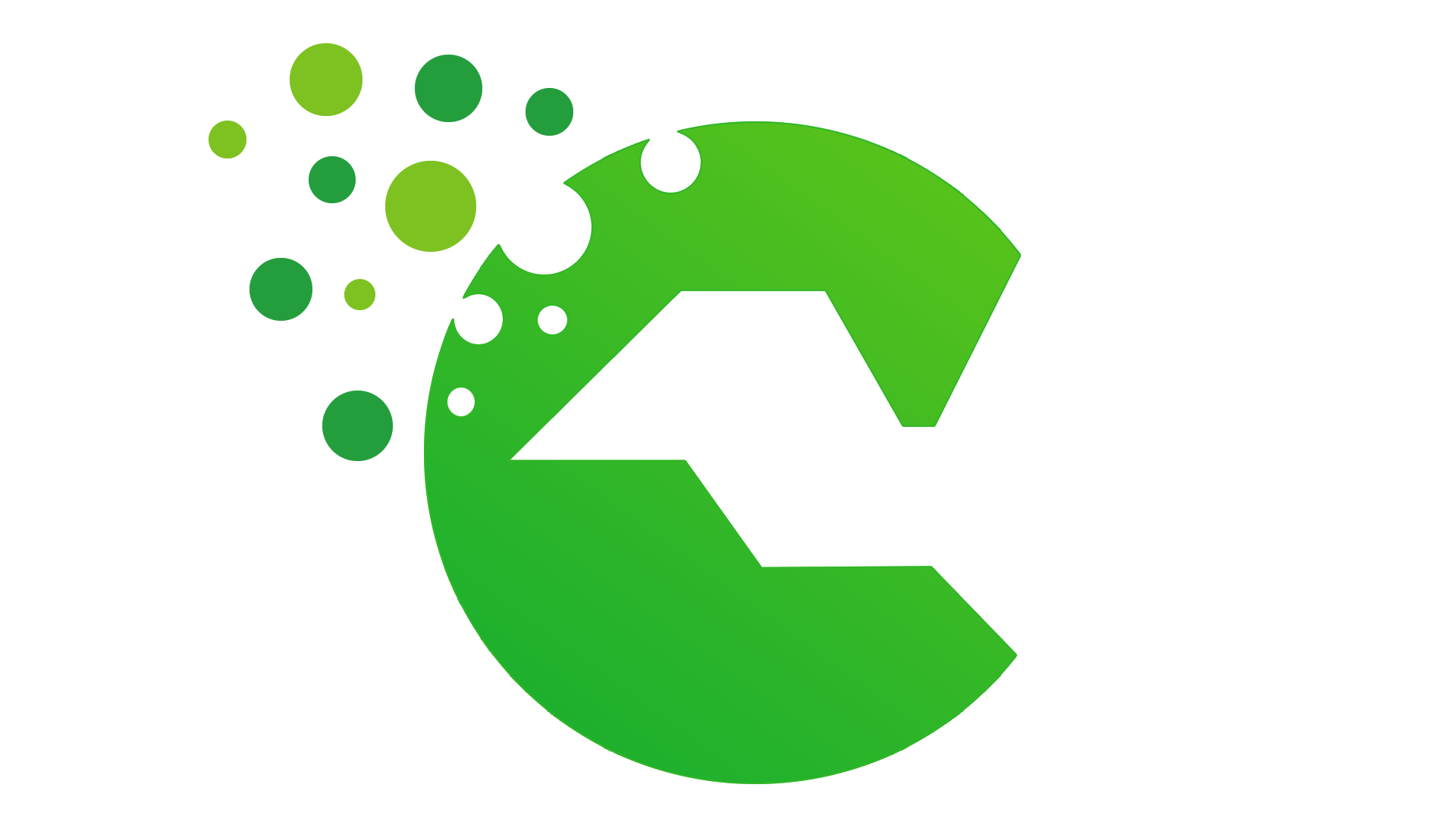 CADASTRO 
FUNCIONAL
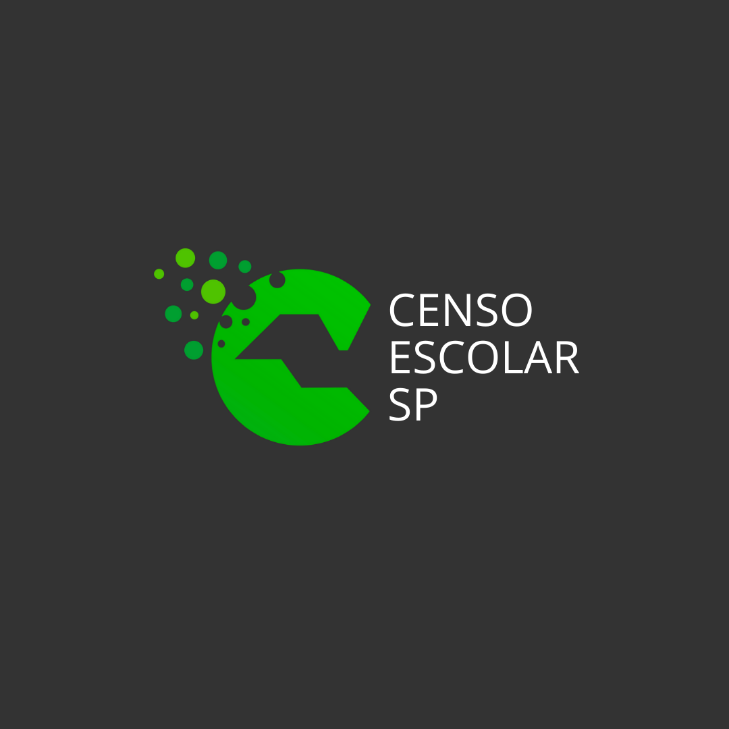 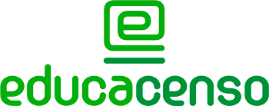 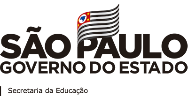 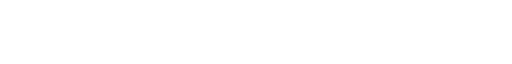 CADASTRO FUNCIONAL
Passo 1 – Acesse a plataforma SED por meio do link: https://sed.educacao.sp.gov.br/
Faça seu login, que é composto pelo número do RG "rg000000000sp" e "senha".
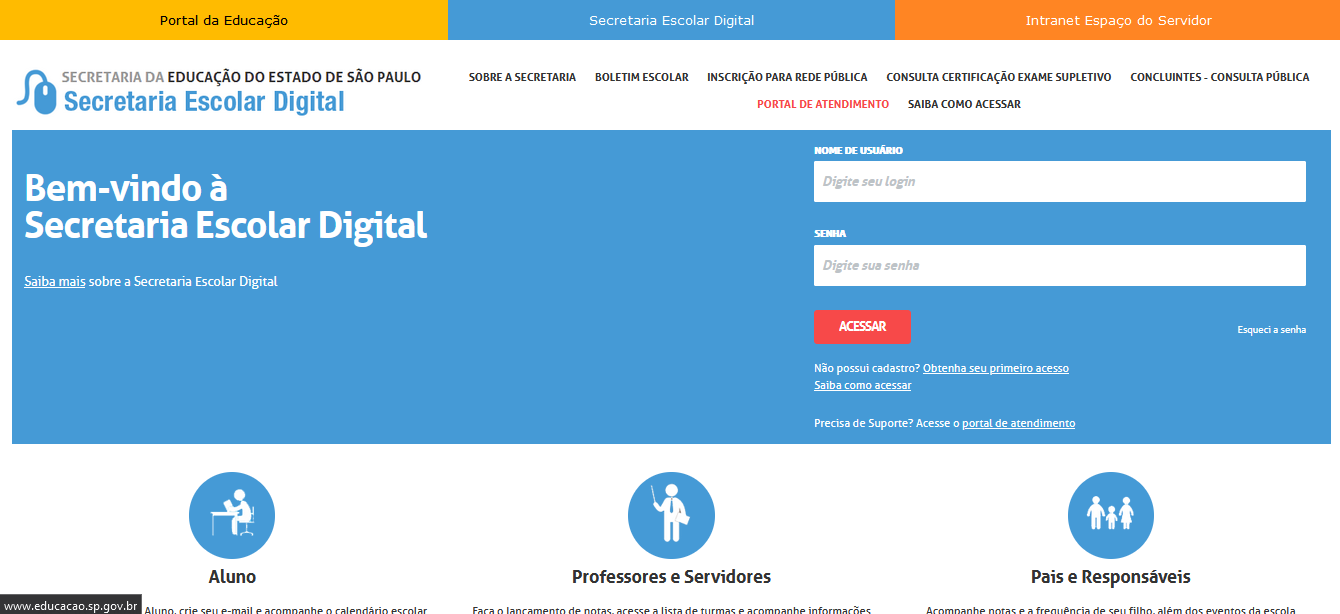 8
CADASTRO FUNCIONAL
Passo 2 – Clique no menu Recursos Humanos > Funcional – Outras Redes > Cadastro Funcional ou digite “Cadastro Funcional” na barra de acesso rápido localizada no canto superior esquerdo da tela para achar o menu rapidamente.
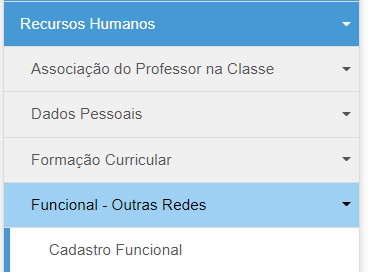 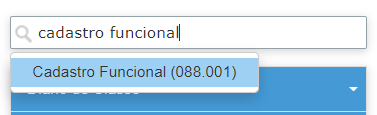 9
CADASTRO FUNCIONAL
Passo 3 – Após atualizar os dados pessoais do funcionário, digite o CPF do servidor que deseja vincular e clique em Adicionar Vínculo.
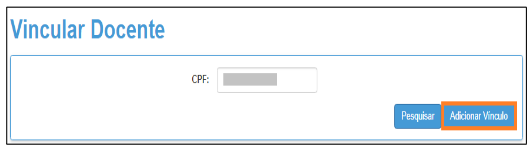 10
CADASTRO FUNCIONAL
Passo 4 – Selecione o cargo do funcionário.
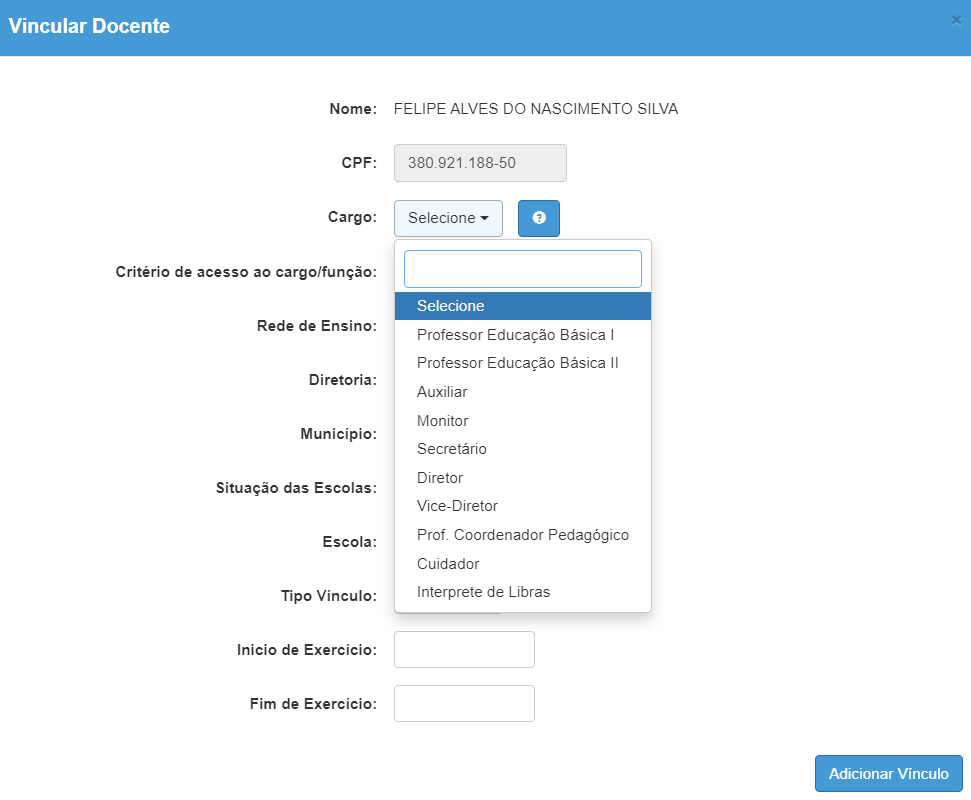 IMPORTANTE​
Professor Educação Básica I - Utilizar para Educação Infantil e Ensino Fundamental - Anos Iniciais.​
Professor Educação Básica II - Utilizar para Ensino Fundamental - Anos Finais, Ensino Médio, Ensino Técnico e Educação Especial.​
Professor Auxiliar - Utilizar para servidores/docentes auxiliares na Educação Infantil, Ensino Fundamental - Anos Iniciais​
Monitor - Utilizar para monitor de Atividades Complementares.
11
CADASTRO FUNCIONAL
Passo 5 – Selecione o tipo de vínculo.
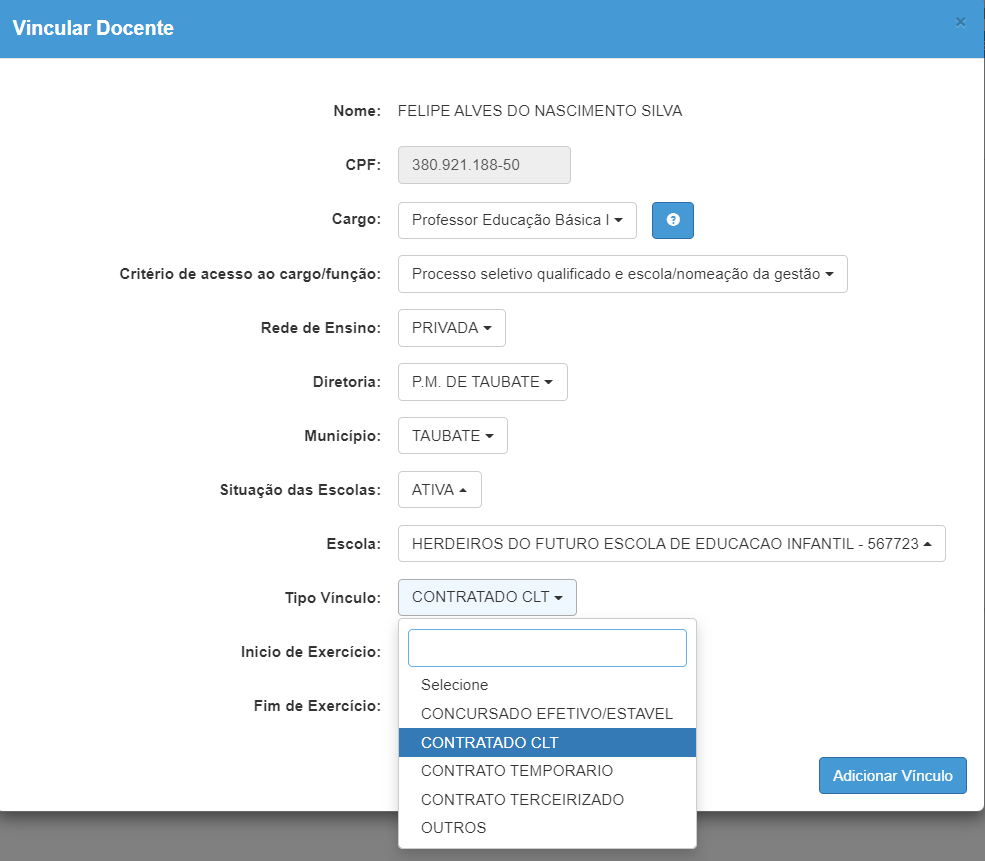 12
CADASTRO FUNCIONAL
Passo 6 – Digite o início do exercício do docente e clique em Adicionar Vínculo. Não é necessário digitar o fim do exercício. Essa data deve ser preenchida somente quando o docente não possuir mais vínculo com a rede de ensino/escola.
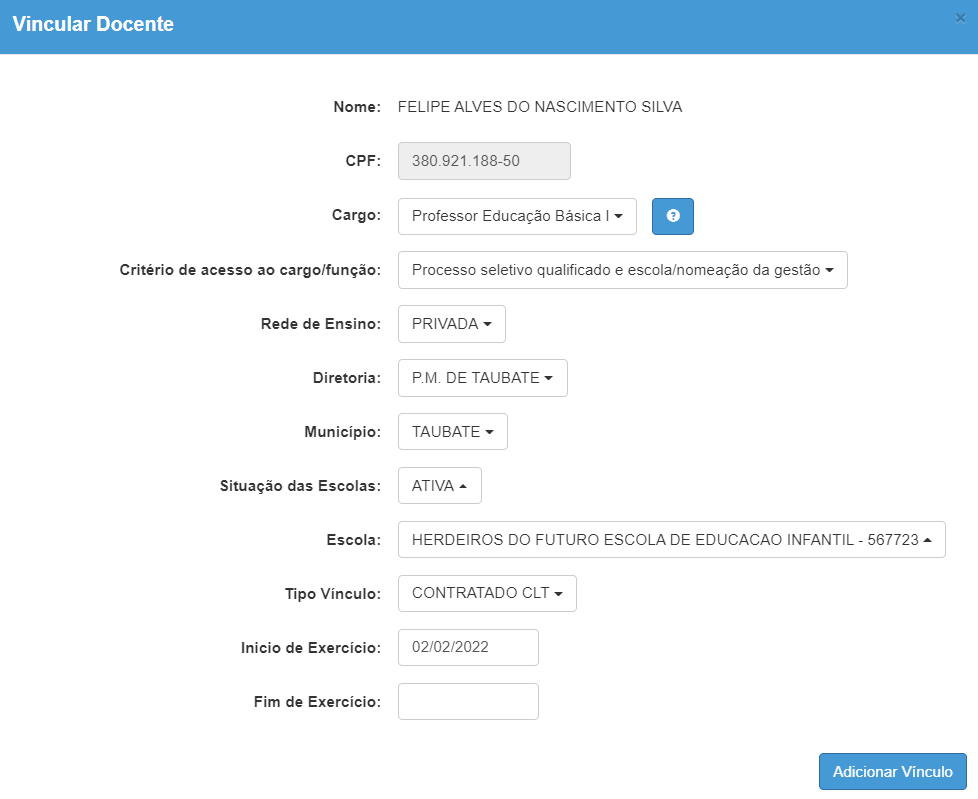 13
CADASTRO FUNCIONAL
Pronto! Será exibida uma mensagem de confirmação.






Regras Importantes

Para outras redes o docente ou gestor pode estar vinculado em até 999 unidade escolares.
Não é possível excluir vínculo do profissional se houver atribuição no CPF/vinculo.
É necessário excluir as associações e posteriormente o vinculo.
A exclusão do vinculo deve ser realizada somente para registros indevidos.
Caso o docente não pertença mais a rede de ensino/escola, insira data no seu cadastro.
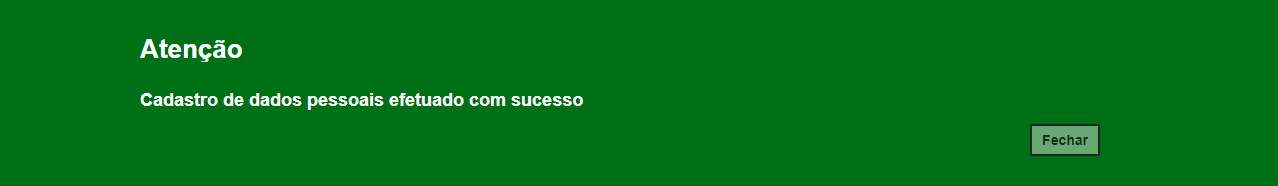 14
PORTAL DE ATENDIMENTO
Em casos de dúvidas ou inconsistências sistêmicas, sugerimos que entre em contato com a sua Diretoria de Ensino, Secretaria Municipal ou registre uma ocorrência no nosso Portal de Atendimento, clicando no botão abaixo:


Assunto: CITEM – DEINF – Informação e Monitoramento
Categoria: CGAB – Governo Aberto e Censo Escolar
Subcategoria: Vida Funcional Outras Redes

Qualquer dúvida acesse o tutorial do portal de atendimento, clicando no botão abaixo:
Abrir uma Nova Ocorrência
Acesse o Tutorial
15
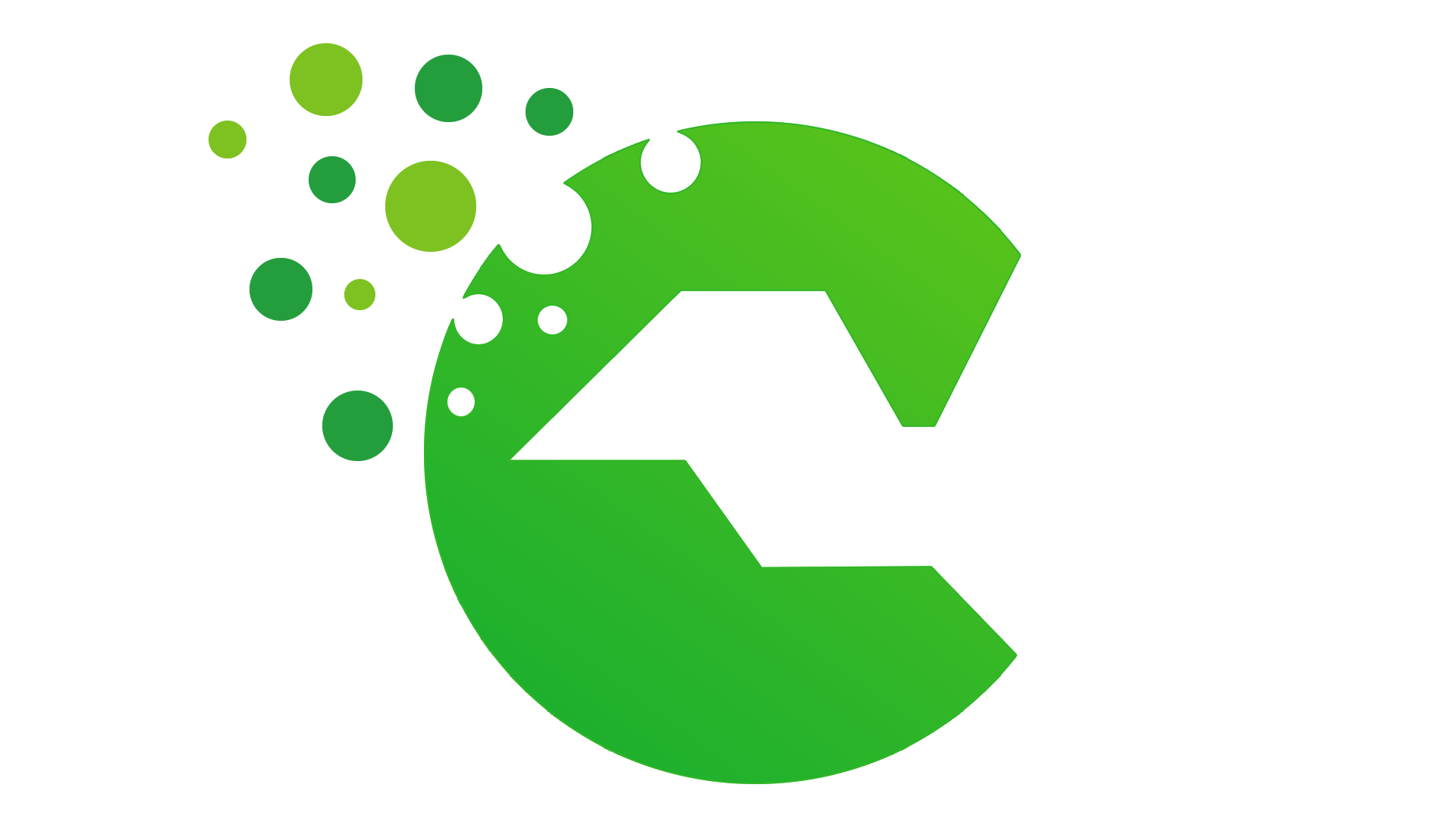 OBRIGADO!
A TODOS(AS)
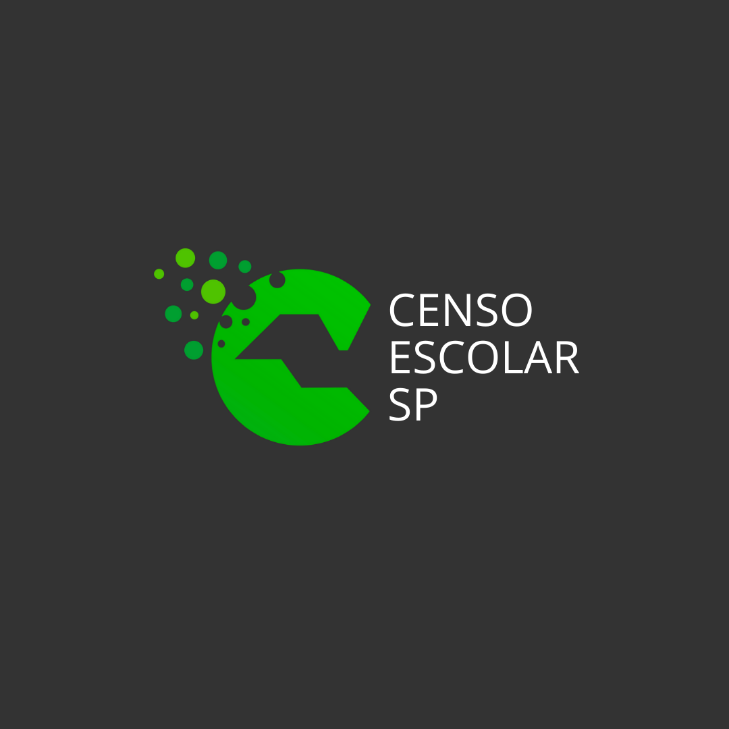 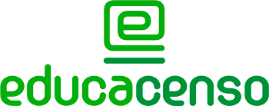 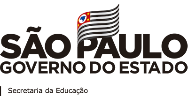 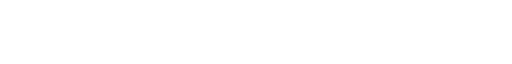